ISTC project K-1265:Experimental study of core melt in-vessel retention IN-VEssel COrium Retention (INVECOR)
Presented by Vladimir Zhdanov
IAE NNC RK


CEG-SAM 13th Meeting,
March, 05 – 06, 2008
Budapest, Hungary
Presentation contents
Introduction
Main directions of work and results
Test section (TS) design (RPV model)
Zirconium coating of electrode nozzle
Testing of device for decay heat modeling (DDHM) in prototypic corium (TOP-1…TOP-3 tests)
Comparative analysis
Supporting tests on corium melting
Additional plasmatrons testing objectives
Summary on TOP tests results
Conclusions
2
Introduction
Project K-1265 has been started from May 1, 2006.
Operations are fulfilled according to the confirmed Working Plan (for today while there are no terminated operations).
Ongoing task are:
Modernization of test facilities, optimization of melting process and simulation of decay heat.
Calculation support of experiments.
Post-test analysis.
Problem of major task performance (large scale tests) because to materials and equipment delivery delay.
3
[Speaker Notes: Result of work were described in Annual report.
We should start Major task “Large-scale experiments “ from May 1, 2007. It includes 2 calibration tests and 3 integral tests.
We solved to perform one plasmatrons tests with prototypic corium using available in institute materials because of materials and equipment delivery problem.
Results of three one plasmatrons tests were placed in FTP-server.]
Test section (RPV model)
The shape and dimension of RPV model are finally chosen.
It was solved to make RPV model from usual carbon steel (matrix) and insert the samples of RPV steel into the matrix wall in chosen points.
Samples of RPV steel will be equipped with thermocouples for different dept.
Experimental estimation of thermal insulator effect was conducted at different condition (including tests with one plasmatrons in prototypic corium).
4
[Speaker Notes: Main RPV model matrix made from carbon steel and RPV steel samples were delivered to institute.]
Test section (2)
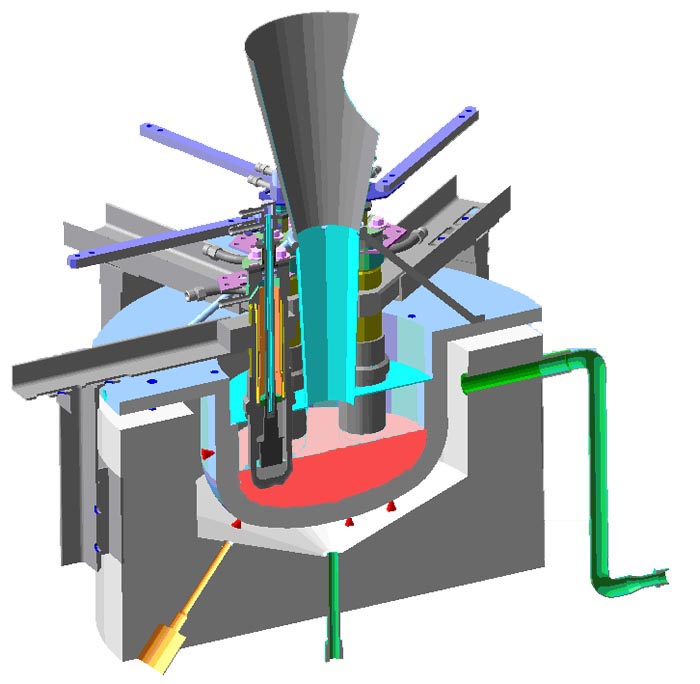 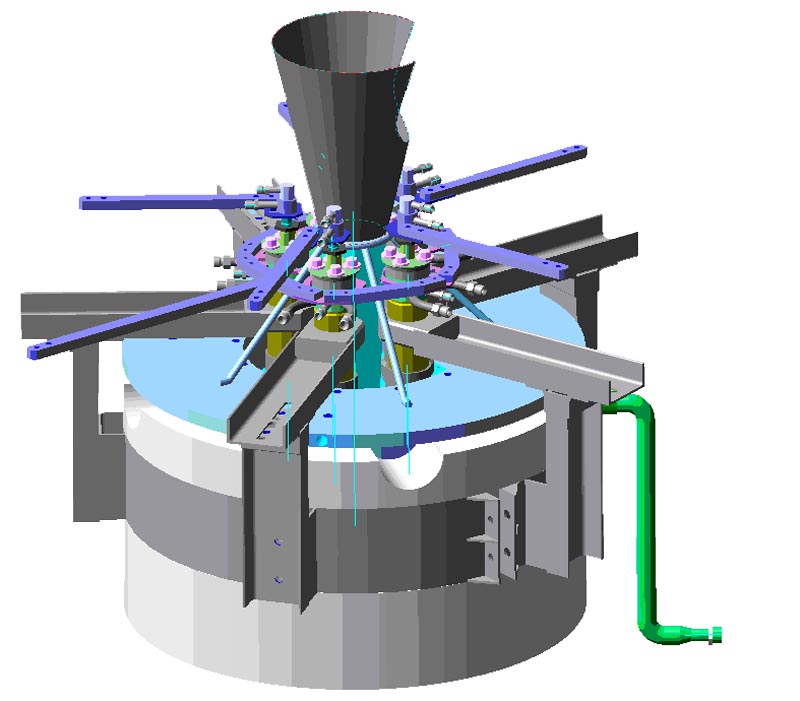 Longitudinal section of experimental assembly including device for decay heat modeling
Outside view of test section including device for decay heat modeling
5
Test section (3)
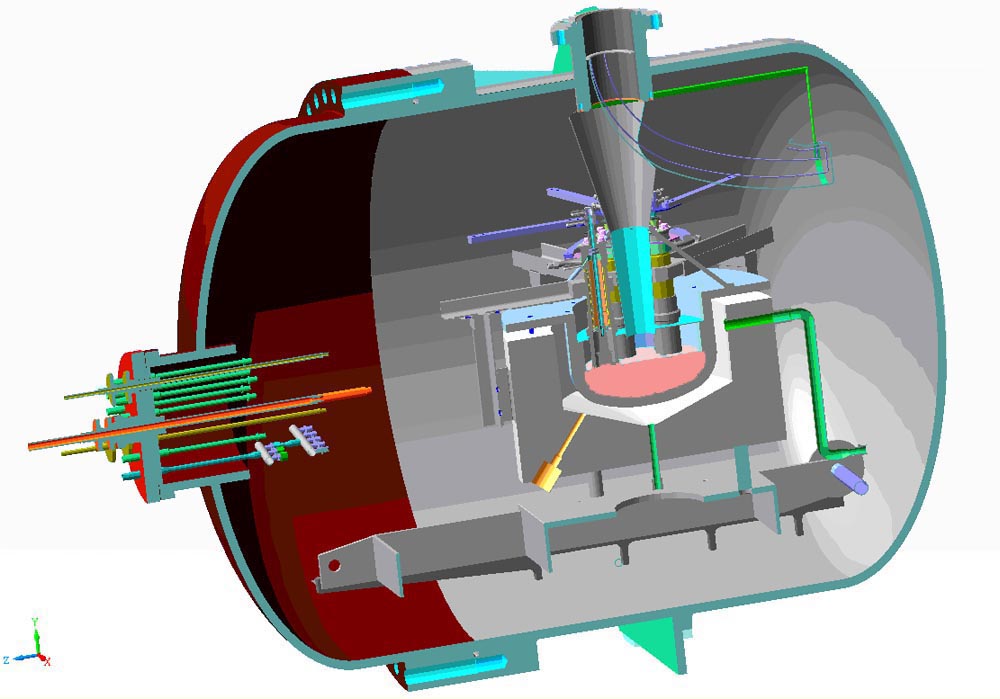 Test section including device for decay heat modeling inside pressure vessel of large scale facility
6
Zirconium coating of electrode nozzle
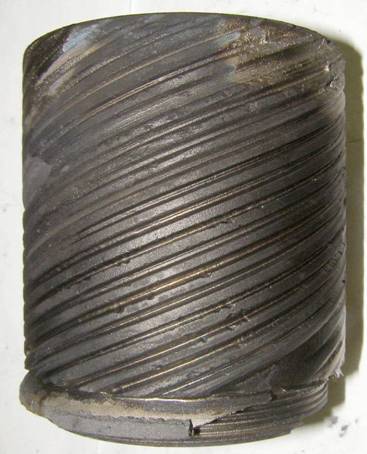 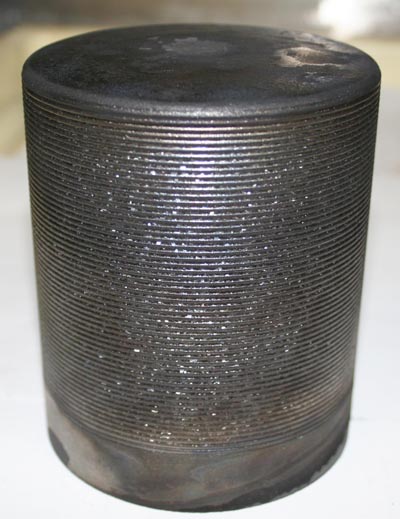 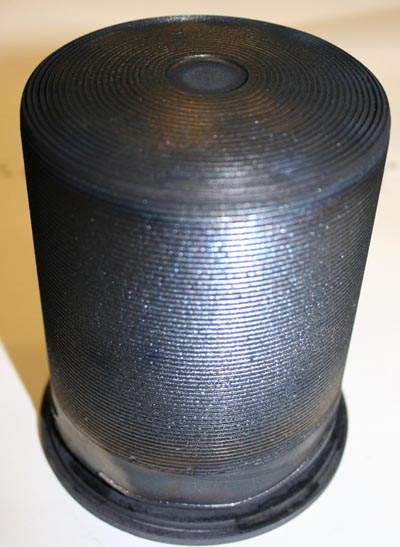 for TOP-2 test
for TOP-3 test
for TOP-1 test
Coated electrodes for TOP tests
7
Testing of device for decay heat modeling (1)
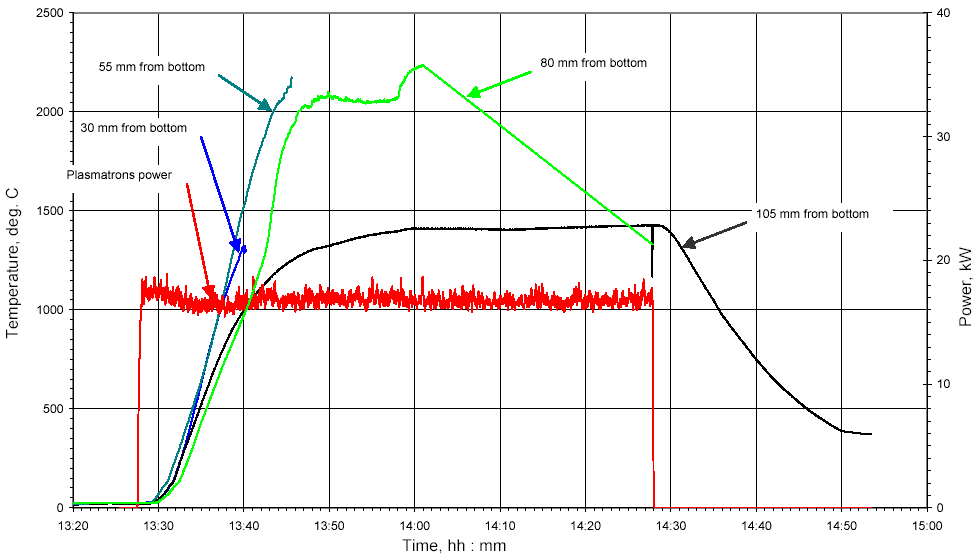 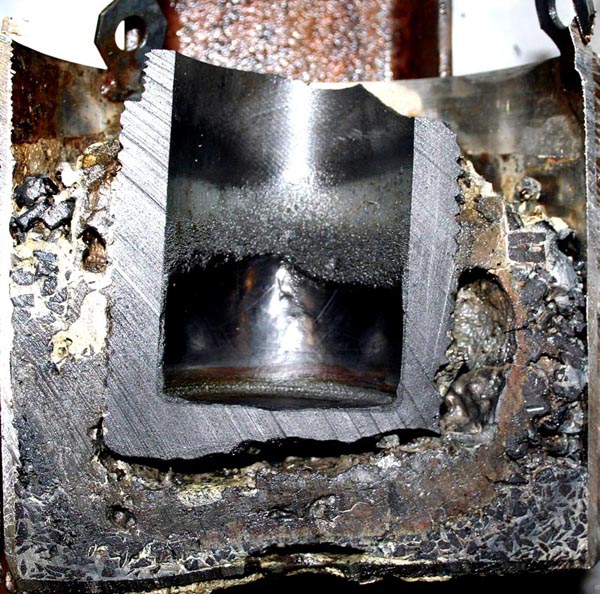 Cross section of experimental cell
Temperature of corium 
(distance is 10 mm from sidewall of inner vessel)
TOP-1 test
8
Testing of device for decay heat modeling (2)
Main phases are:
(UA,ZrB)O2-X 
Zr(O,C) 
Zr(N,O,C) 
(U,Zr)(O,C,N) 
ZrC 

Other phases are:
ZrO2 
-Zr(O) 
UC2
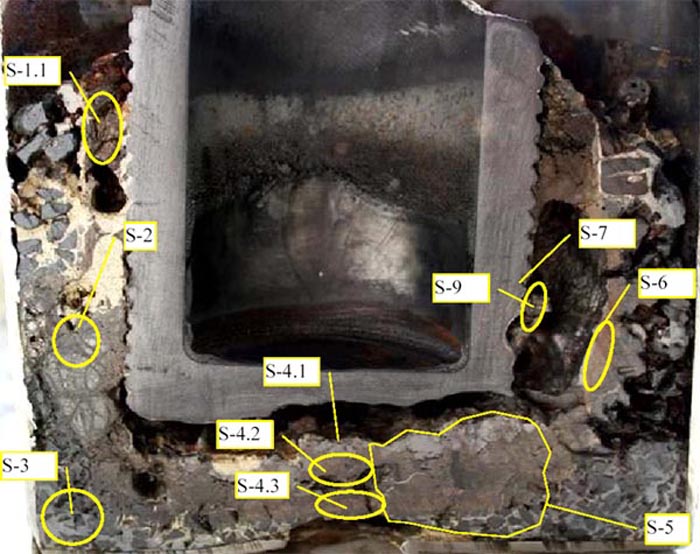 Scheme of corium sampling
Results of TOP-1 post test research
9
[Speaker Notes: Carbides were found in the samples which were taken close to eroded graphite]
Testing of device for decay heat modeling (3)
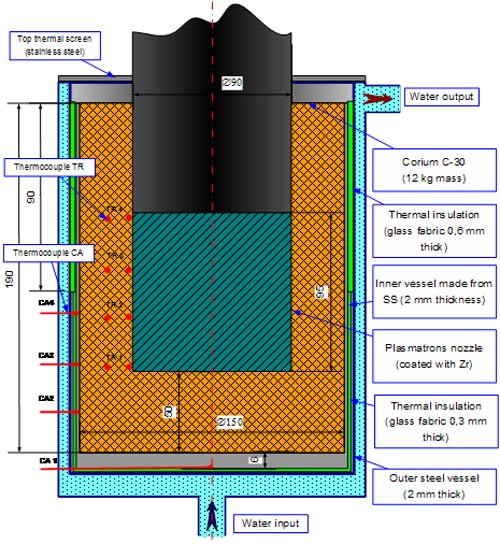 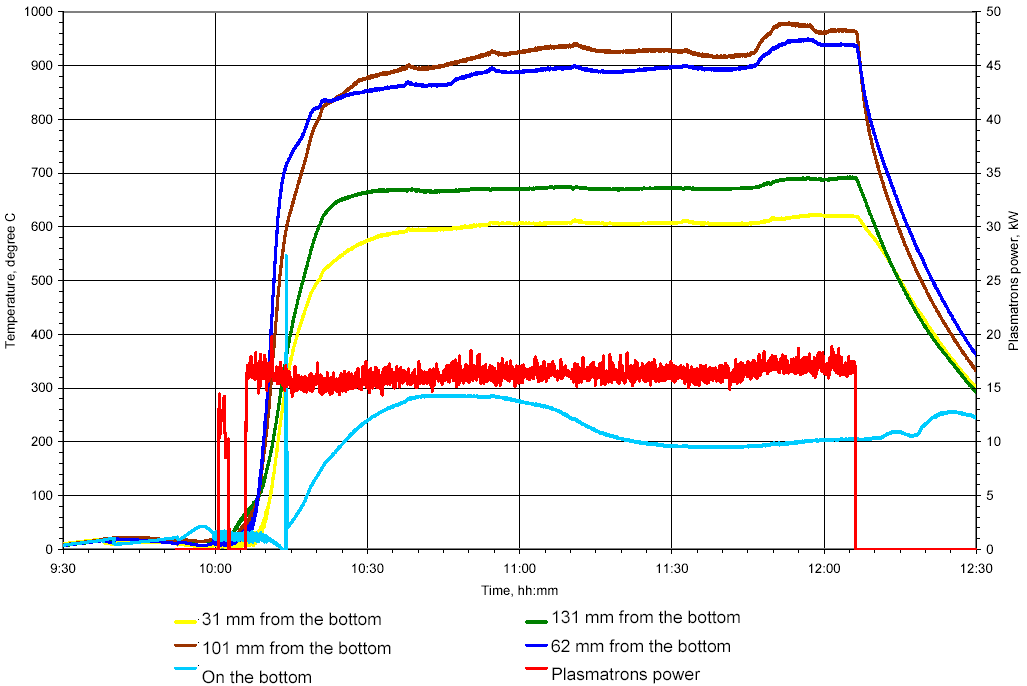 Scheme of loading
Temperature of inner vessel wall
TOP-2 test
10
Testing of device for decay heat modeling (4)
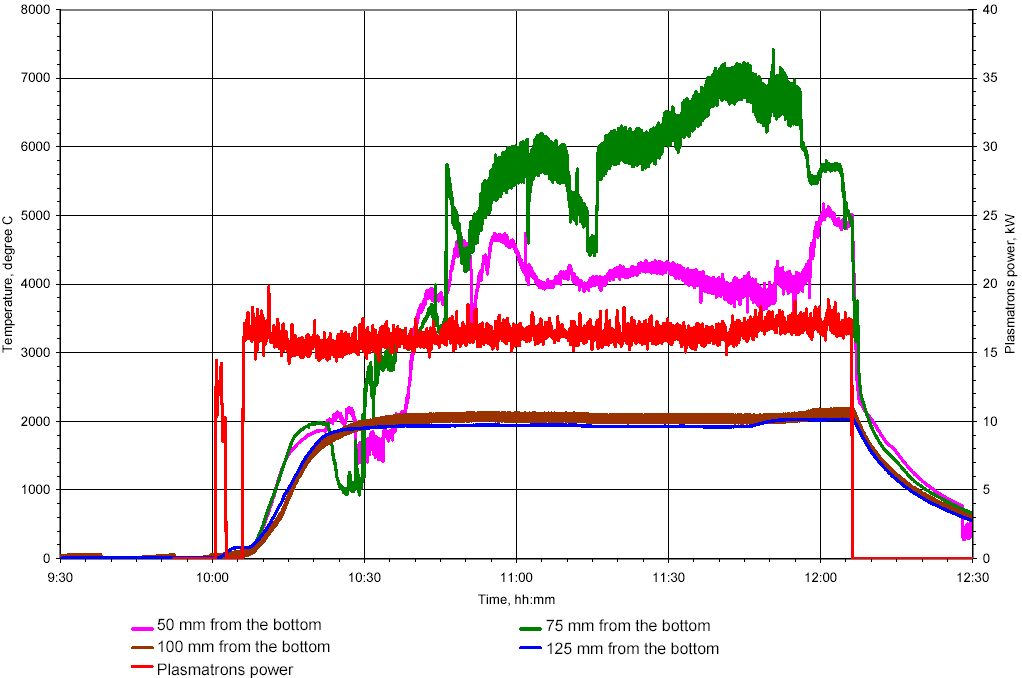 Thermocouples location in the corium
Temperature of corium
TOP-3 test
11
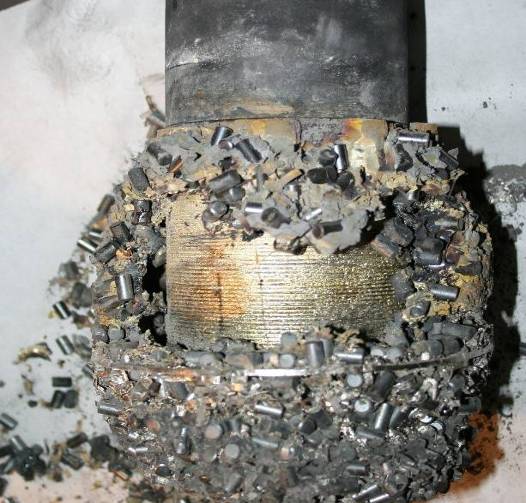 Testing of device for decay heat modeling (5)
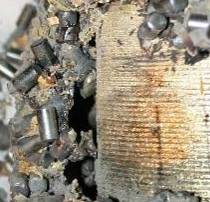 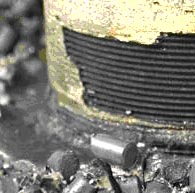 Results of experimental cell disassemble after TOP-2
12
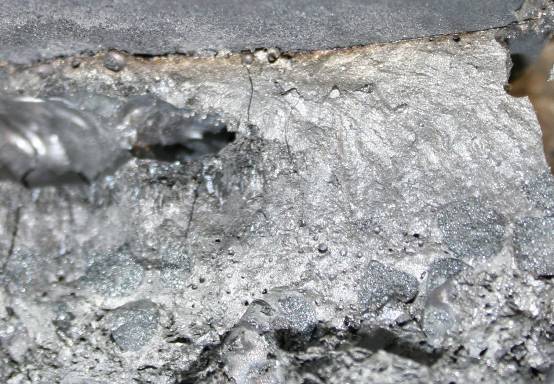 S5
S6
S7
Pellet UO2
Testing of device for decay heat modeling (6)
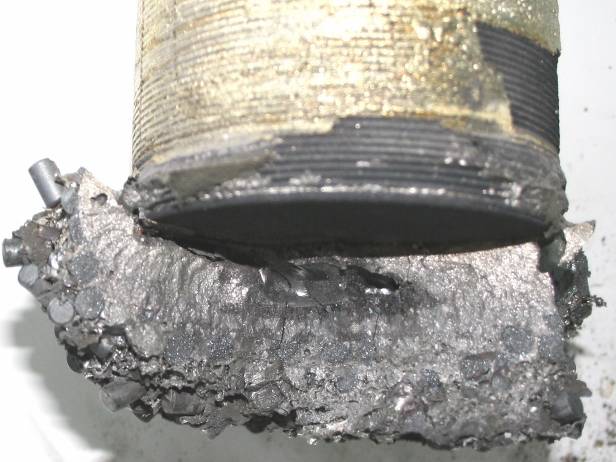 Main phases are:
U0,9Zr0,1O2 
U0,8Zr0,2O2  U0,4Zr0,6O2 
UO2 

Other phases are:
-Zr(O) 
Zr(O,C)
Scheme of corium sampling
13
[Speaker Notes: It is difficult to discriminate Zr(O,C) and Zr(O,N) via X-ray phase analysis]
Testing of device for decay heat modeling (7)
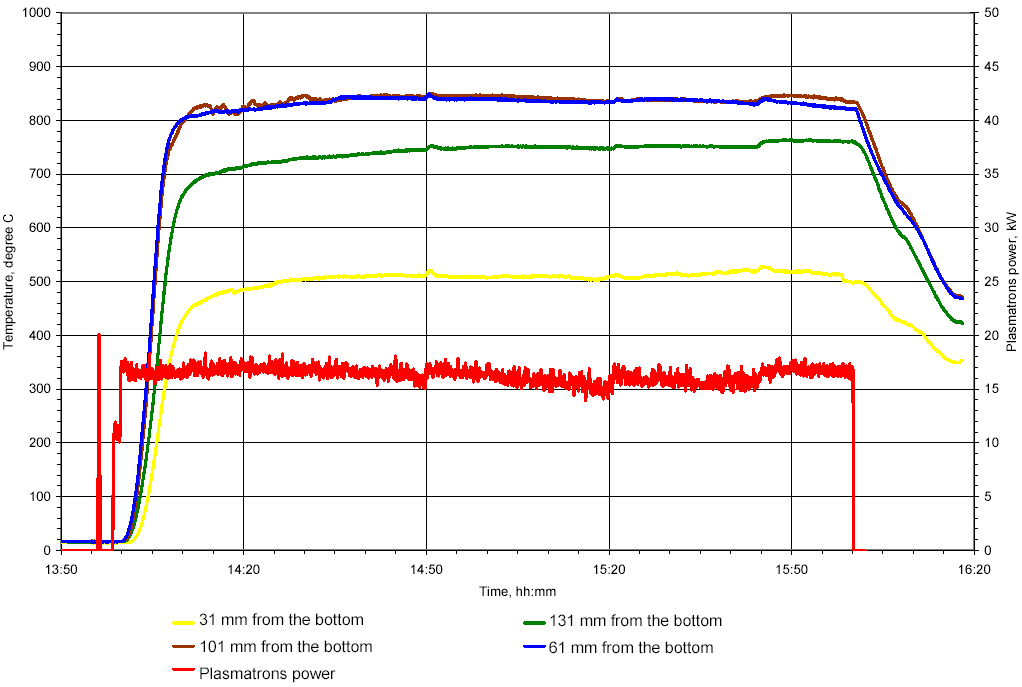 Temperature of inner vessel wall
TOP-3 test
14
[Speaker Notes: Scheme of initial loading was similar to TOP-2 test
Cavity of experimental cell was filled with nitrogen before start of test]
Testing of device for decay heat modeling (8)
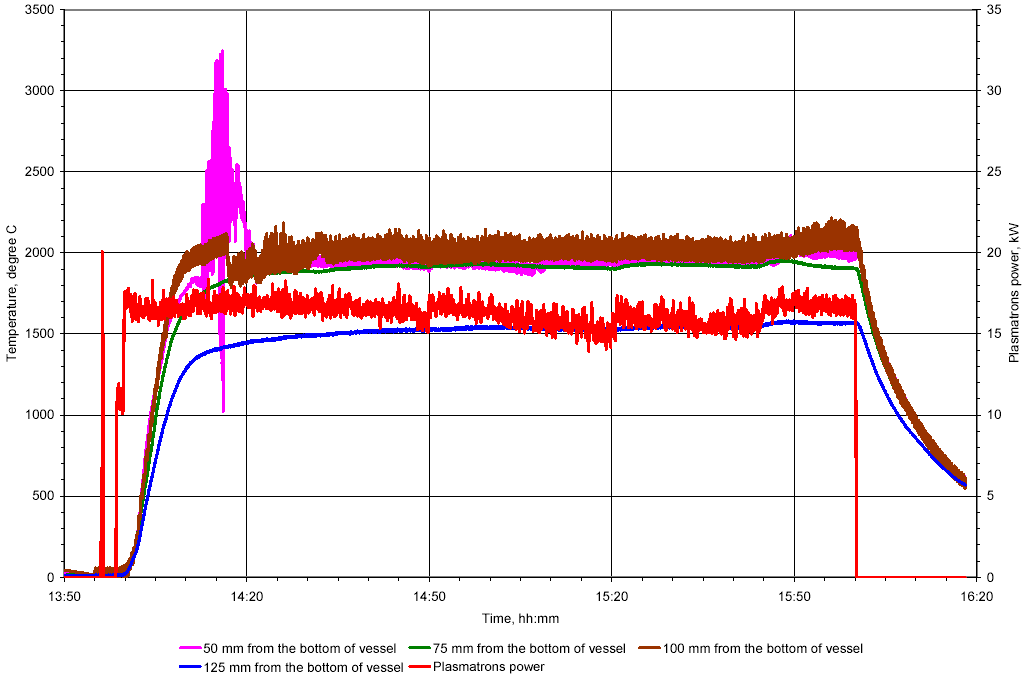 Temperature of corium
TOP-3 test
15
Testing of device for decay heat modeling (9)
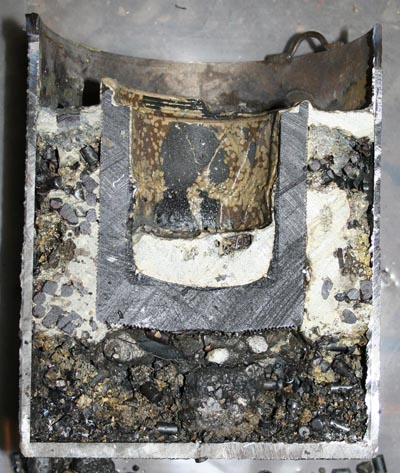 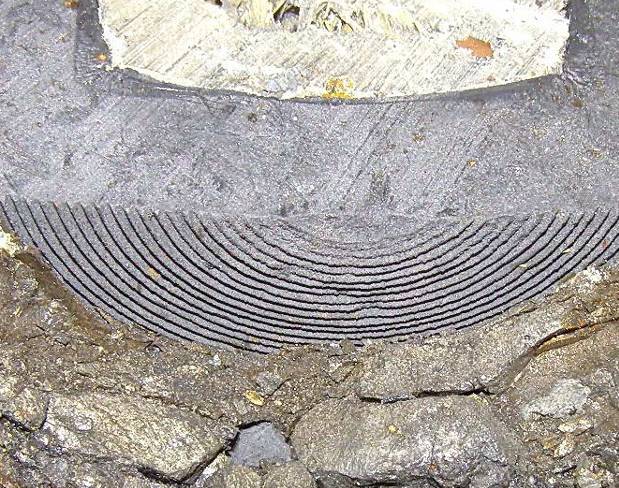 Experimental cell disassemble after TOP-3
16
[Speaker Notes: Generally, view of corium after test was similar to TOP-2, but corium ingot under electrode was very fragile.
Protective coating crumbled from graphite surface but no graphite erosion was observed.]
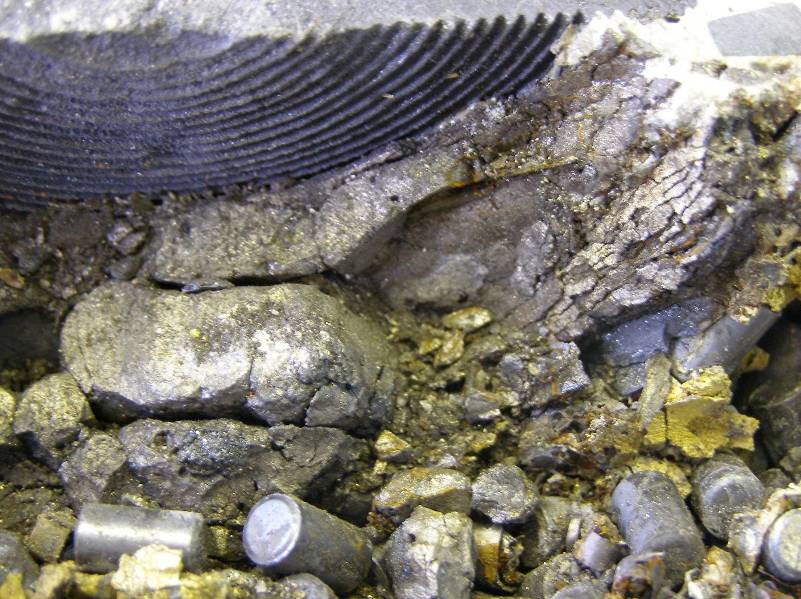 S3
S4
S1
S5
S2
S6
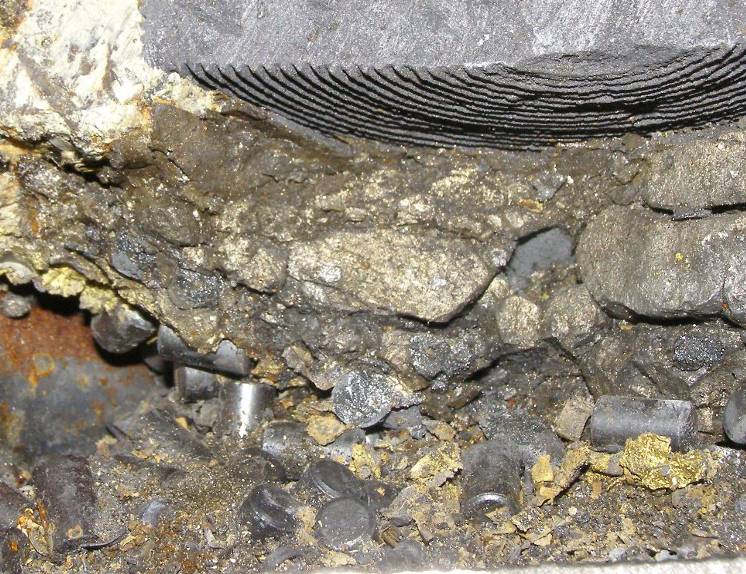 S7
S8
Testing of device for decay heat modeling (10)
Scheme of corium sampling
TOP-3 test
17
Testing of device for decay heat modeling (11)
Main phases in corium samples are:
U0.85Zr0.15O2 - U0.6Zr0.4O2
UO2
(U,Zr)(C,O,N) 
 Zr(N,O,C) 
Other phases are:
ZrO2* 
-Zr(O) 
*) It were found both monoclinic and tetragonal types of ZrO2
TOP-3 test
18
Supporting experiment on research of nitrogen influence
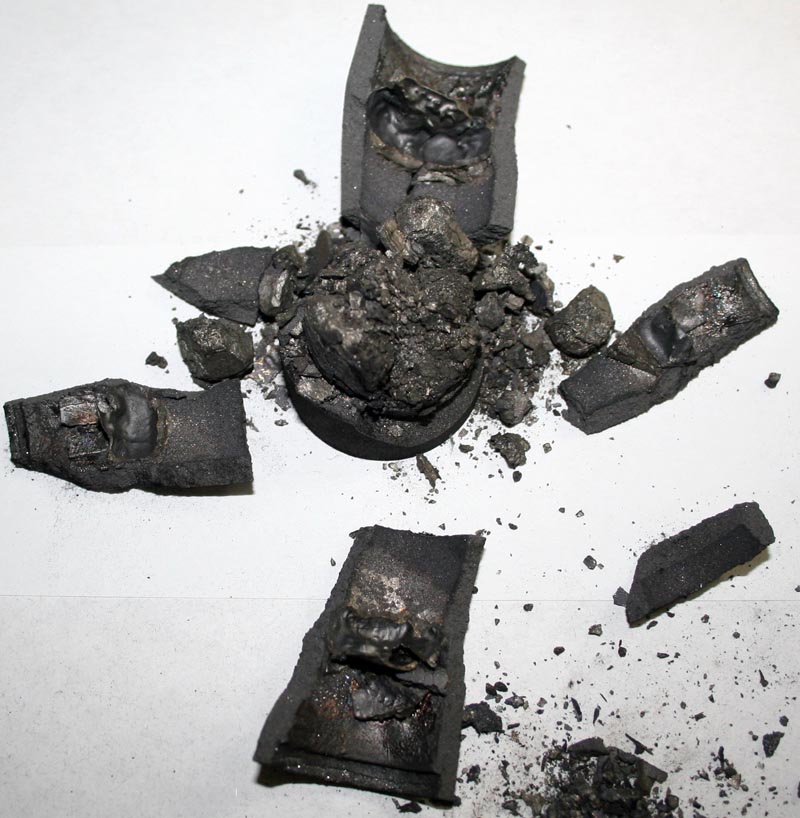 Main phase is U0,85Zr0,15O2 
Other phase (approximately): (Zr,U)(O,N,C,)X
Result of corium melting in nitrogen atmosphere
19
[Speaker Notes: Corium expanded after test and disrupted graphite crucible.
It is difficult to resolve presence of carbon and nitrogen in oxides.
No difference was found during the melting of corium based on BN-350 pellets and pellets]
Post test calculation (TOP)
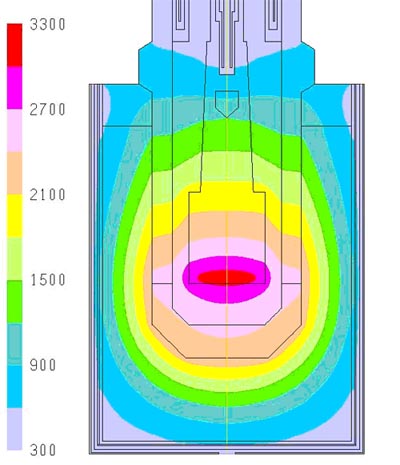 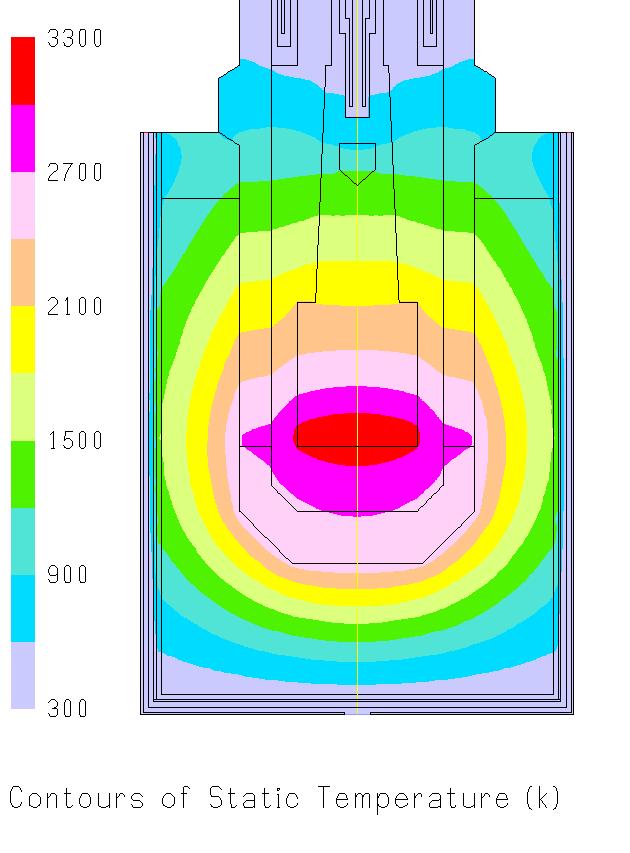 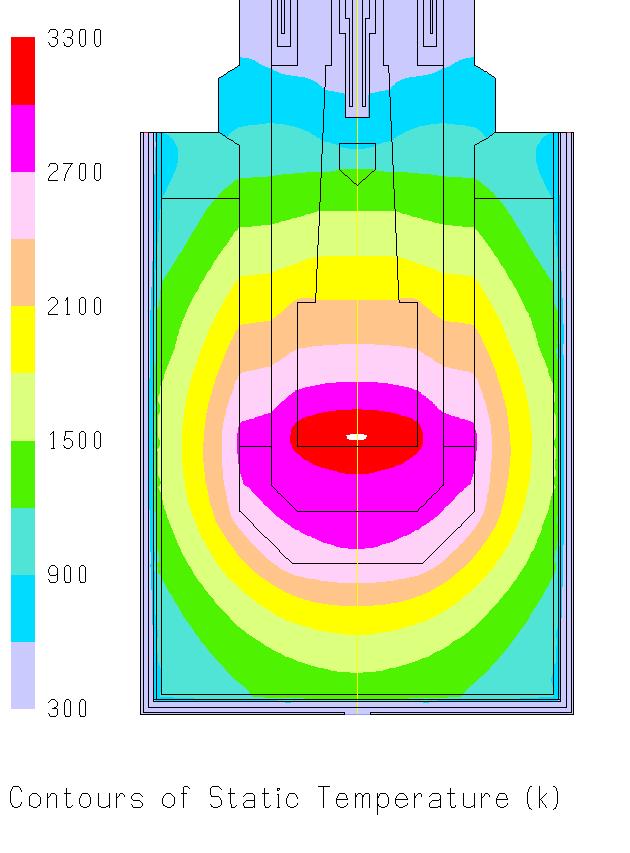 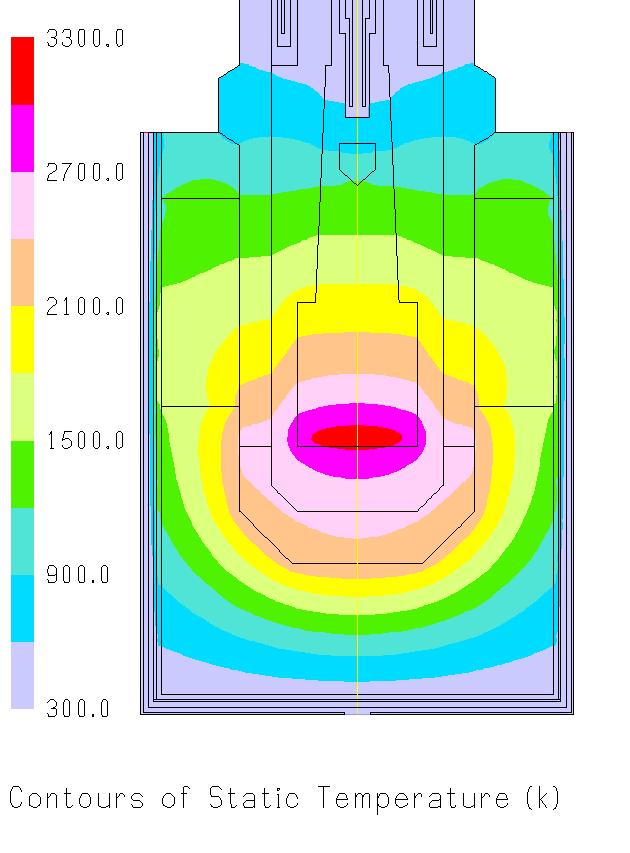 c) Gap between walls of inner and outer vessels is 1,0 mm (plasmatrons power is 18 kW)
b) Gap between walls of inner and outer vessels is 0,5 mm (plasmatrons power is 18 kW)
d) Similar to (b), but electrode dipped for 60 mm into corium
a) Uniform gap between walls of inner and outer vessels (0,3 mm) (plasmatrons power is 17 kW)
20
Additional testing of plasmatrons
Objectives
To find the optimal gas composition and pressure in the pressure vessel of experimental facility.
To increase the average electric power of plasmatrons.
To research the possibility of additional loading of corium components into experimental vessel for increase of corium pool depth.
Varied parameters
Gas composition
Ratio between pressure inside coaxial plasmatrons and pressure vessel volume
Changes of electrical circuit components
21
[Speaker Notes: Nowadays we’re repairing gas and water lines of large scale facility which were damaged because extremely cold weather during 2 month]
Summary on TOP tests results
Main results of TOP tests are:
Application of thermal insulation on the outer surface of RPV model allows temperature increase up to level of phisico-chemical interaction “corium-steel”
Protective coating on graphite electrodes showed its reliability against molten corium attack
Design of plasmatrons ensures the operation of device for decay heat modeling during 2 hours and more
Electrodes should be dipped into corium for 100 mm (at least) for providing of sufficient efficiency of heating 
Increase of plasmatrons power up to 18…19 kW could allow to increase of corium mass via preliminary approx 10 kg loading of corium into test section
22
Conclusions
Basic works of project Working Plan are under way.
Technique of Zr- coating application on electrode nozzles was worked out.
Three tests with one plasmatrons in prototypic corium were conducted. Post-test research was almost finished.
Testing of plasmatrons in “free” condition was restarted to improve the future tests conditions.
Problem of materials and equipment necessary for large scale have been continued.
23